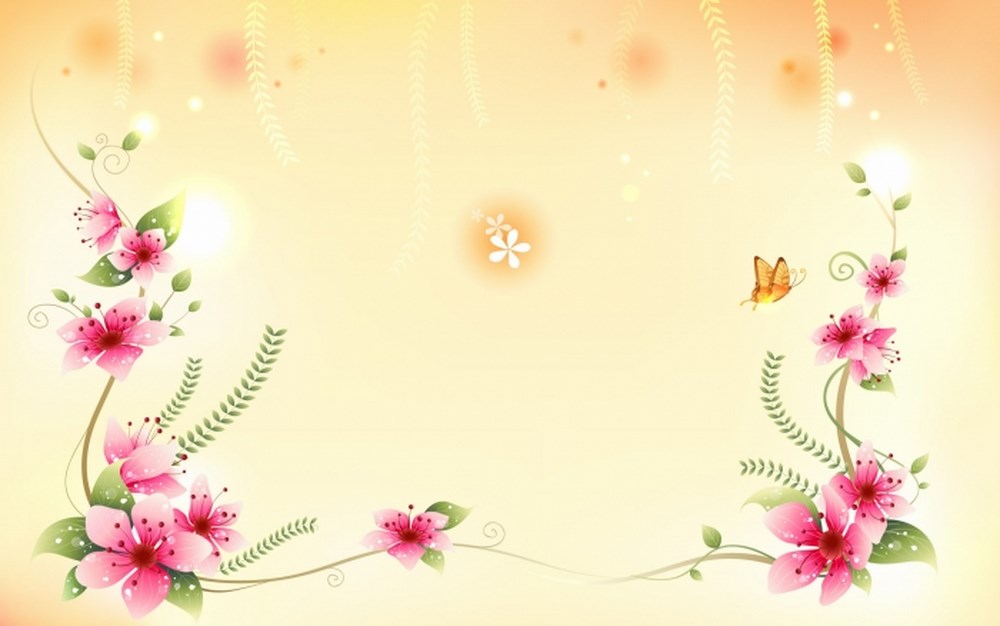 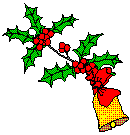 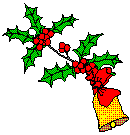 Môn: Toán
LUYỆN TẬP (trang 134)
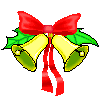 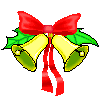 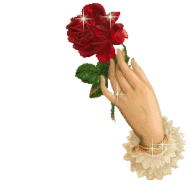 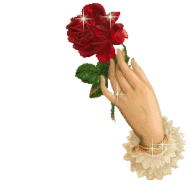 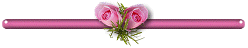 Kiểm tra bài cũ
1. Rút gọn rồi tính:
Kiểm tra bài cũ
2. Muốn nhân hai phân số ta làm 
như thế nào ?
Muốn nhân hai phân số,  ta lấy tử số nhân với tử số, mẫu số nhân với mẫu số.
1/a) Viết tiếp vào chỗ chấm:
Nhận xét:
…
Vậy:
=
Tính chất giao hoán: Khi đổi chỗ các phân số trong một tích thì tích của chúng không thay đổi.
1/a) Viết tiếp vào chỗ chấm:
Nhận xét:
Vậy:
Tính chất kết hợp: Khi nhân một tích hai phân số với phân số thứ ba, ta có thể nhân phân số thứ nhất với tích của phân số thứ hai và phân số thứ ba.
1/a) Viết tiếp vào chỗ chấm:
Nhận xét:
Vậy:
*Khi nhân một tổng hai phân số với phân số thứ ba, ta có thể nhân từng phân số của tổng với phân số thứ ba rồi cộng các kết quả lại.
Ghi nhớ:*Tính chất giao hoán: Khi đổi chỗ các phân số trong một tích thì tích của chúng không thay đổi.
*Tính chất kết hợp: Khi nhân một tích hai phân số với phân số thứ ba, ta có thể nhân phân số thứ nhất với tích của phân số thứ hai và phân số thứ ba.
* Khi nhân một tổng hai phân số với phân số thứ ba, ta có thể nhân từng phân số của tổng với phân số thứ ba rồi cộng các kết quả lại.
1/b) Tính bằng hai cách:
Bài 1: b) Tính bằng hai cách
Cách 1:
Cách 2:
Bài 1: b) Tính bằng hai cách
Cách 1:
Cách 2:
Bài 1: b) Tính bằng hai cách
Cách 1:
Cách 2:
Bài 2
Tính chu vi hình chữ nhật có chiều dài          và chiều rộng        .
Tóm tắt:
Chiều dài  :
Chiều rộng:
Chu vi : …. m?
Bài 2:
Giải:
Chu vi hình chữ nhật là:
(m )
Đáp số:
m
Bài 3
May một chiếc túi hết        vải.Hỏi may 3
 chiếc túi như thế hết mấy mét vải?
Tóm tắt:
Một chiếc túi :
3 chiếc túi      : …m vải?
Bài 3
Giải:
May 3 chiếc túi hết số mét vải là:
(m )
Đáp số: 2 m.
RUNG CHUÔNG VÀNG
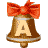 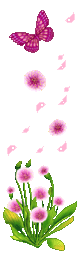 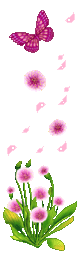 HÕt giê
Câu 1: Kết quả của phép tính           là:
A.
B.
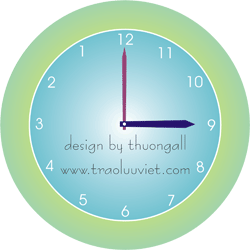 C.
10
9
8
3
4
2
1
7
5
6
HÕt giê
Câu 2: Chọn câu làm đúng:
A.
B.
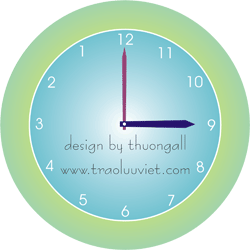 C.
10
9
8
3
4
2
1
7
5
6
Câu 3: Biểu thức                      bằng biểu
 thức nào dưới đây?
HÕt giê
A.
B.
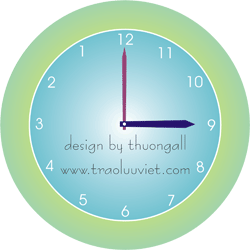 10
C.
9
8
3
4
2
1
7
5
6
XIN CHÚC MỪNG !
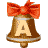 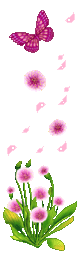 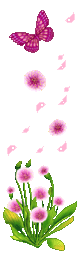 Dặn dò:
- Làm Luyện tập toán: Tiết 1(tuần 24)
- Chuẩn bị bài: Tìm phân số của một số.
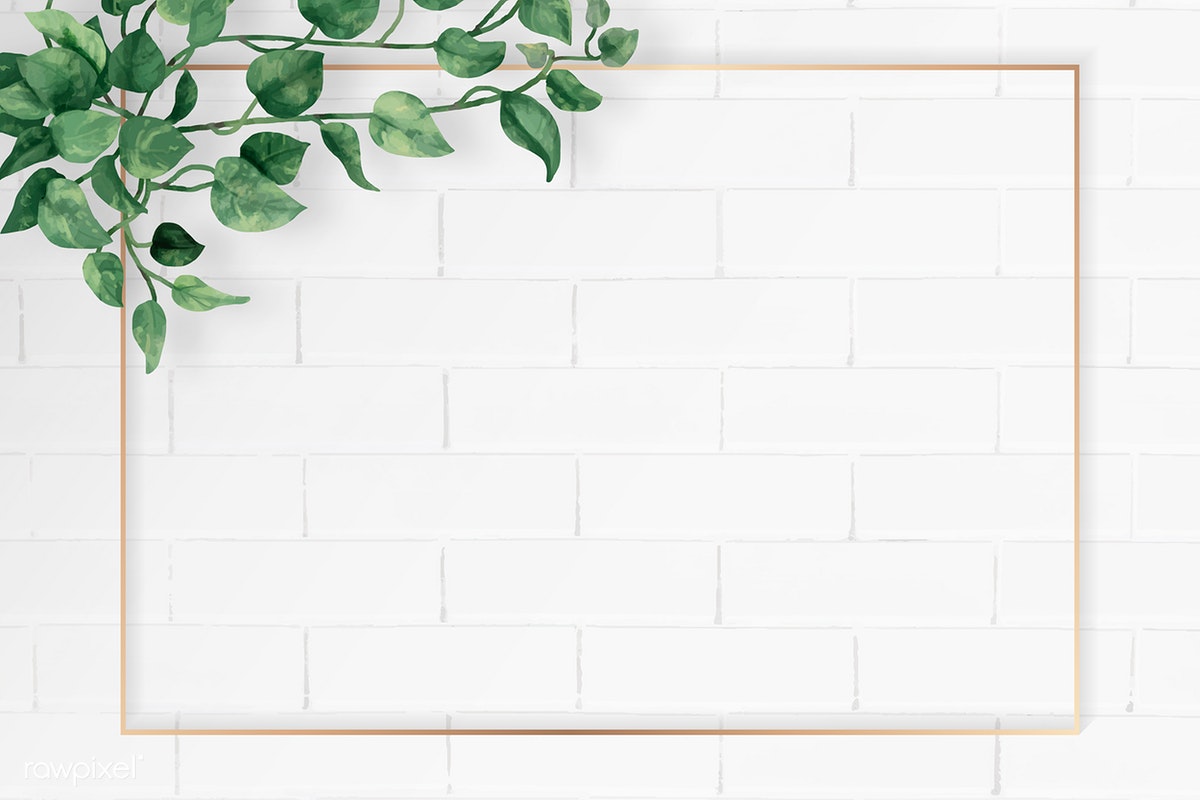 Chào các em, chúc các em
mạnh khỏe, học tập thật tốt!